令和6年度シニア・リーダースクール　全体研修
テーマディスカッションまとめ資料
【 6班 】
©2024 Japan Sport Association All Rights Reserved.
1
認知されていないこと経験不足
6班
スポーツ少年団が認知されていないことで・・・
→人が少ない

・相手が少なくて上達できない
・先輩がいなくて引っ張っていけない
・役割分担ができず意見に偏りが出る
・意見が少なくて様々なプログラムが作れない
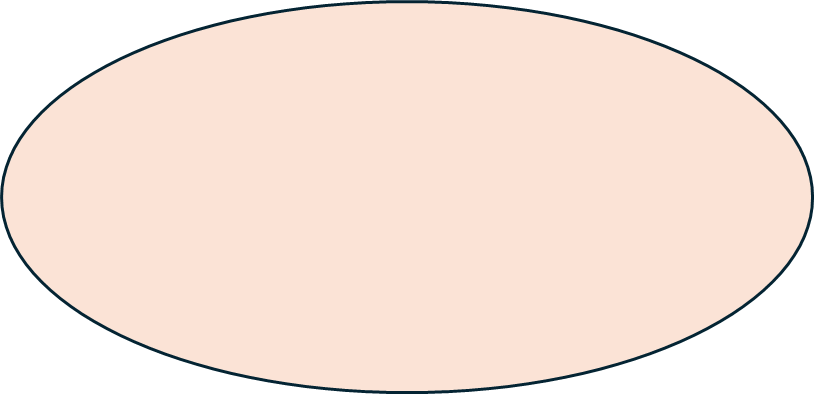 活動に興味を持ってもらう
スポーツを体験する
機会を設ける
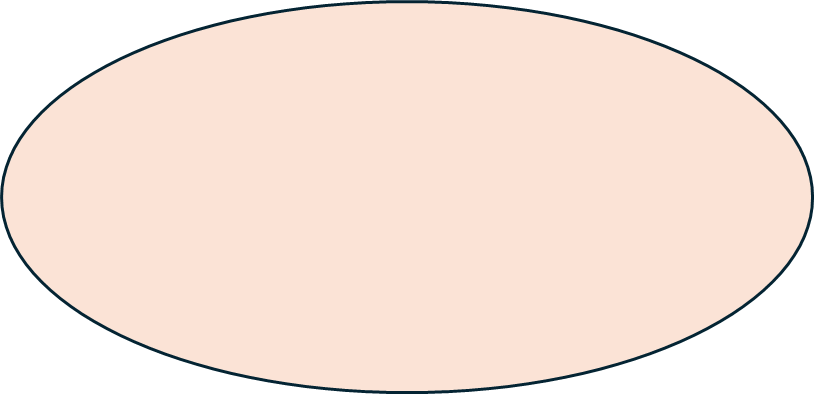 良さを伝える
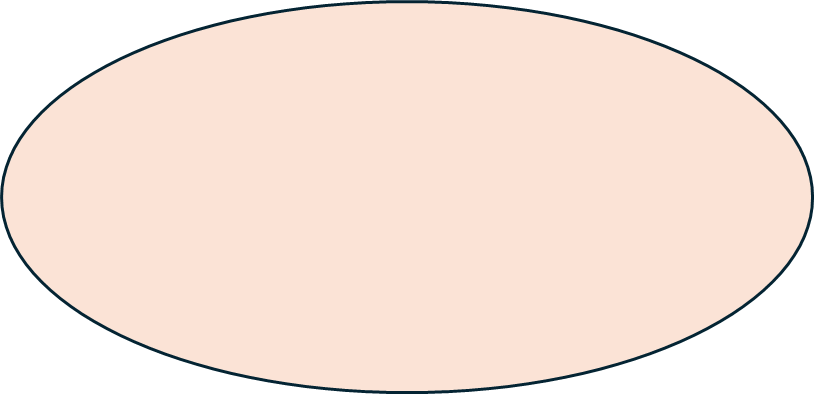 身近な人を誘う
人が少ない中でもすぐにできること
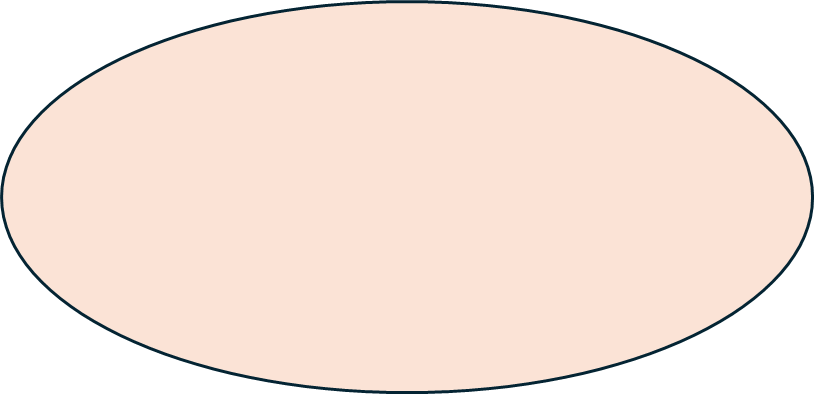 経験を共有する
技術を上げる
（スポーツ面）
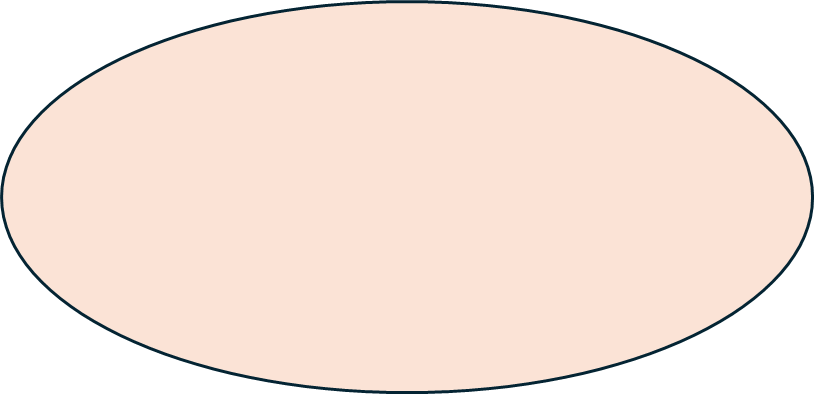 情報共有をする
コロナの影響による　経験不足
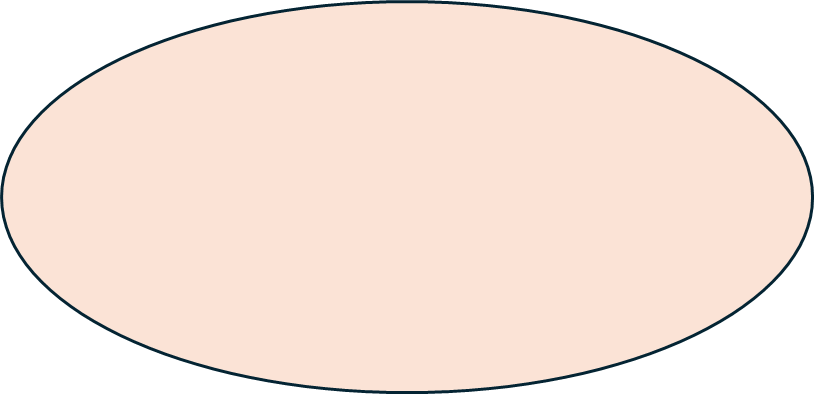 先輩の話を
・全体の経験不足により、成長できない
・良い文化を引き継ぐことができない
・全体をまとめることができない
・役割分担もできず差がひらく
・先輩が何をているかわからず、動きずらい
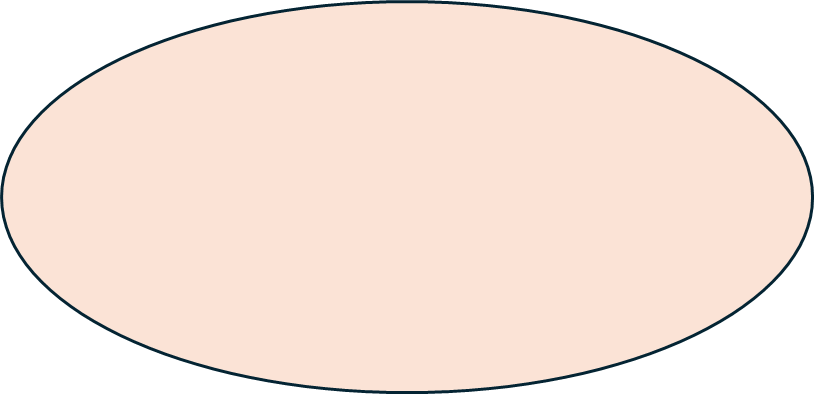 単位団でリーダーの
立場を経験
聞く
見本を見る機会
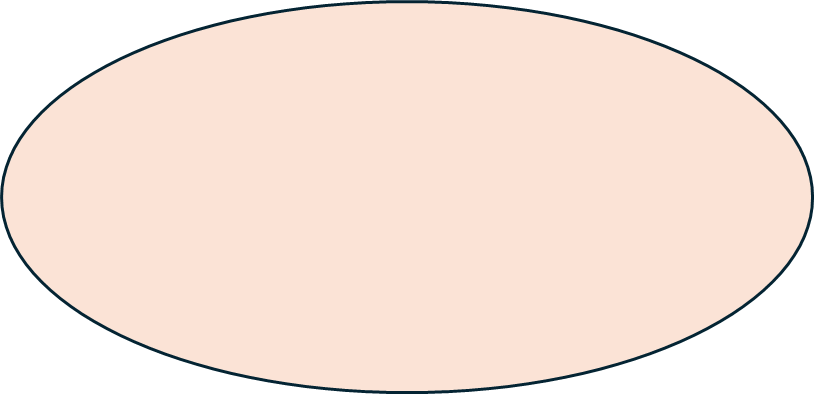 交流の場を増やす
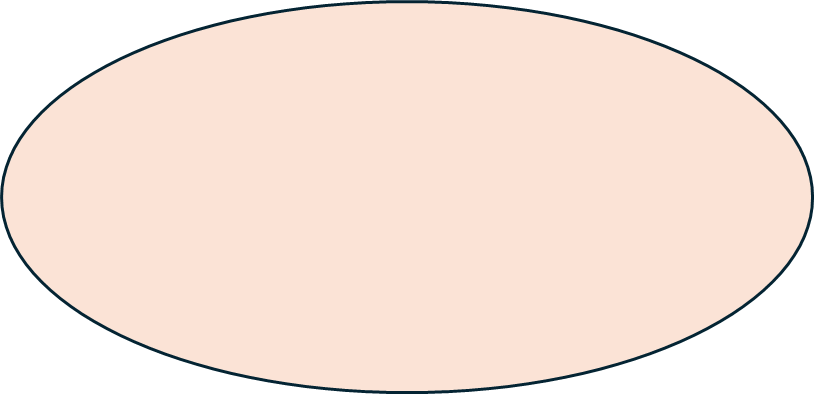 過去のデータ
を残す
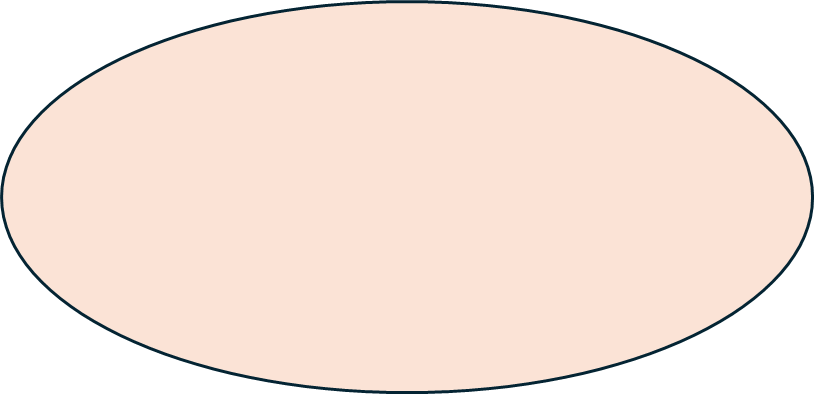 先輩が誘う
まとめ
・積極的に活動に参加
・先輩の意見を聞く・見る
・常に情報共有をする